Программа формирования информационной культуры участников образовательных отношений«ИнфоМир»
Авторы-составители:
Баринова Елена Викторовна, учитель начальных классов
Сабанова Елена Владимировна, учитель начальных классов.
Целью программы является создание условий, способствующих формированию информационной культуры участников образовательных отношений.
Задачи:
изучить уровень информационной культуры всех участников образовательных отношений;
проанализировать влияние УМК на формирование информационной культуры младших школьников;
разработать программы внеурочной деятельности, способствующие формированию информационной культуры;
систематизировать работу с родителями по формированию информационной культуры;
систематизировать работу по формированию информационной культуры педагогов.
Компоненты информационно-образовательной среды
Анализ исходного уровня информационной культуры
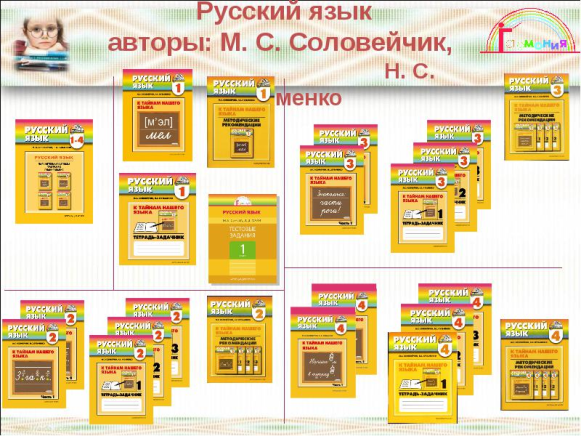 Задания, направленные на формирование информационной культуры младших школьников в курсе русского языка:
задания на составление текста по картинкам;
выпиши слова-названия, слова-действия, слова-характеристики, слова с первым твердым согласным звуком и т.п.;
найди значение слова в толковом словаре, выпиши из орфографического словаря наречия;
есть ли в тексте приглашения, просьбы, сообщения;
озаглавь текст (подбери мудрое высказывание, подходящее к содержанию текста, найди в тексте слова, которыми можно его озаглавить и т.д.);
выпиши из текста предложения на определенную тему (в которых говорится о птицах, предложения не про кита и т.д.);
найди главную мысль текста;
расскажи об именах числительных; прочитай сообщение в учебнике и найди те сведения, которых в твоем рассказе не было.
Имеются алгоритмы написания письма, телеграммы, инструкции, записки, дневниковых записей, загадок.
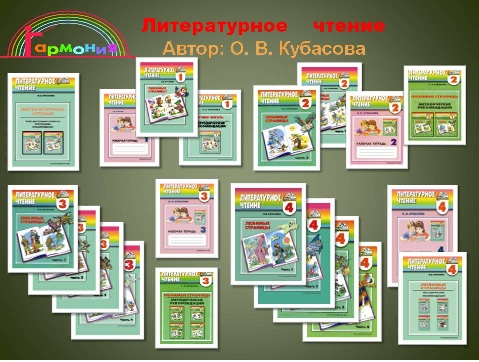 Задания, направленные на формирование информационной культуры младших школьников в курсе литературного чтения:
расскажи, о чем текст (определение темы, передача сюжета);
озаглавь стихотворение, рассказ и т.п. выбери заголовок, который больше подходит произведению, проверь название по содержанию учебника;
подбери к рисункам строчки из стихотворения; к какой части произведения относится рисунок;
выбери и прочитай только те побасёнки, в которых высмеивается лень;
найди и прочитай главную мысль произведения;
найди в произведении слова, характеризующие героя;
объясни значения слов. Если не знаешь, спроси у взрослых или в словаре (Интернете);
подготовь сообщение об одном из полезных растений, для этого можешь использовать книги, журналы, Интернет;
расскажи о герое, опираясь на текст;
расскажи об одной из книг. Что можно о ней узнать до чтения?
найди в тексте опорные слова;
найди в тексте все, что относится к поведению и внешности героя;
найди в тексте ответ на вопрос;
составь план произведения.
Задания, направленные на формирование информационной культуры младших школьников в курсе математики:
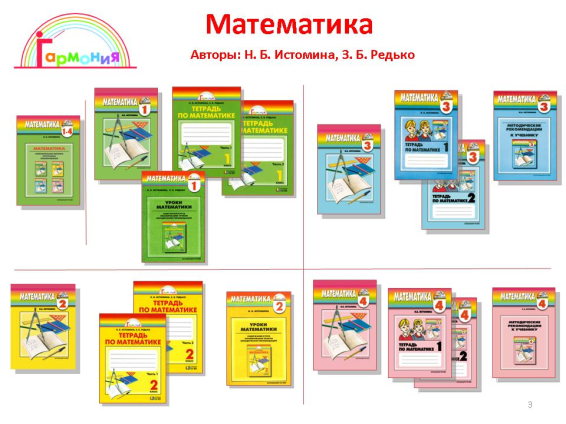 выбери рисунок, соответствующий выражению;
сравни решения, найди ошибку;
перевести текстовую информацию в графическую (обозначь каждую книгу кругом и покажи на рисунке, сколько книг на полке);
сравни свое решение с рассуждениями Миши и Маши;
запиши ответ на вопрос в виде выражения;
по какому принципу сгруппированы предметы? (выведение правил, закономерностей);
докажи, верно ли утверждение;
выбери величины, которые можно сравнить;
выбери схему, соответствующую решению задачи;
дополни условие задачи и запиши ее решение.
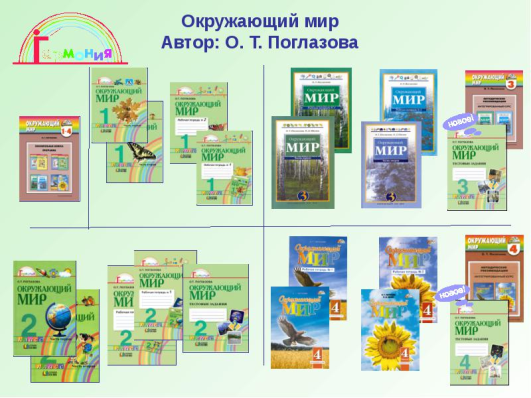 Задания, направленные на формирование информационной культуры младших школьников в курсе окружающего мира:
рассказ по рисункам;
расшифруй условные знаки;
найди в стихотворении волшебное слово;
приготовь сообщение о любом растении;
прочитай текст, найди на фотографиях водоемы, о которых в нем говорится;
ответь на вопросы по тексту;
узнай у родителей, что им известно о дальних предках семьи;
что из жизни твоих далеких ровесников тебя интересует? Какими источниками информации ты воспользуешься, чтобы узнать об этом?
какую информацию ты получил из иллюстраций?
найди в дополнительной литературе сведения о животных, обитающих в горах;
найди на физической карте России, какими полезными ископаемыми богата наша страна;
отгадай кроссворд.
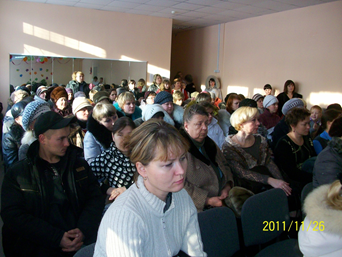 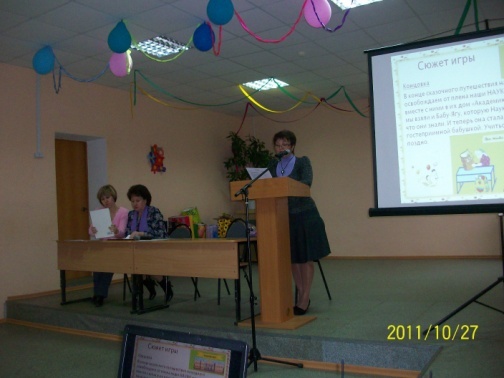 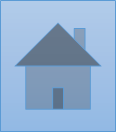 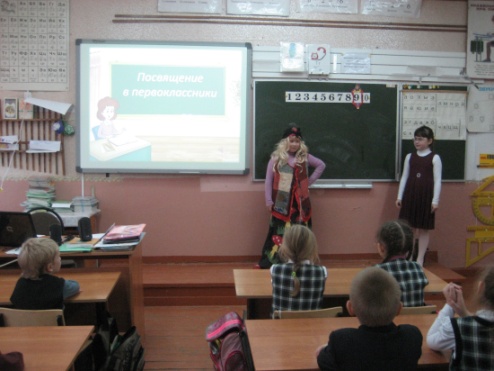 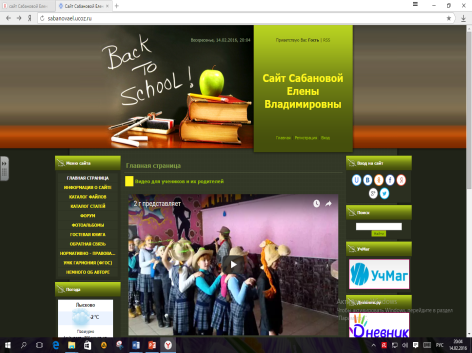 Развитие аппаратного и информационного компонентов ИОС
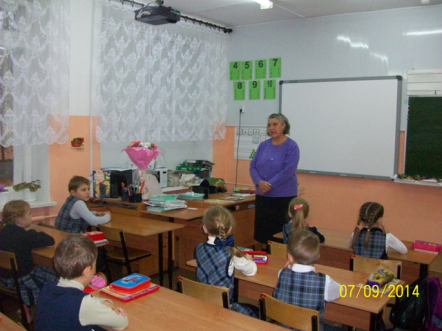 оснащение каждого кабинета информационными цифровыми технологиями (компьютерами, проекционным оборудованием, акустическими системами, интерактивными досками, полиграфическим оборудованием и др.), 
подключение к локальной сети, 
создание сайтов педагогами, 
создание сайтов классов, 
активное использование Дневник.ру педагогами, родителями и учащимися, 
пополнение базы учебно-методических материалов,
развитие библиотечной системы школы.
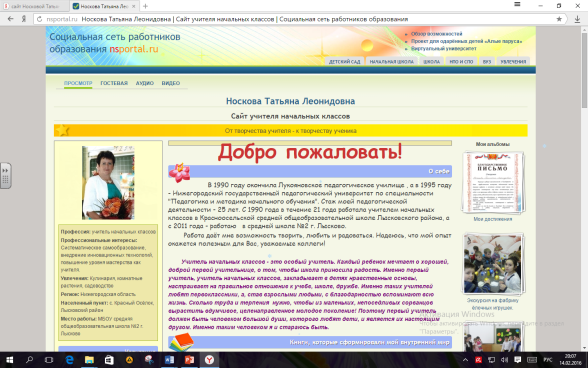 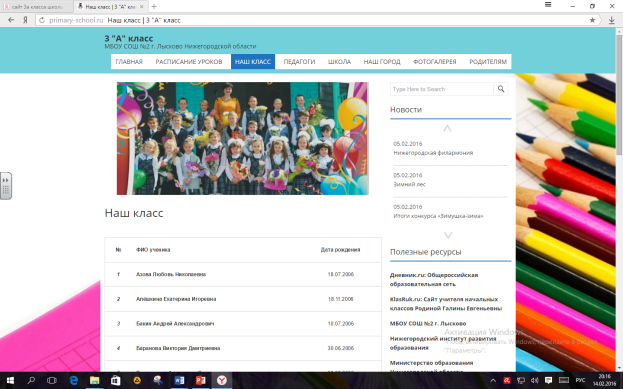 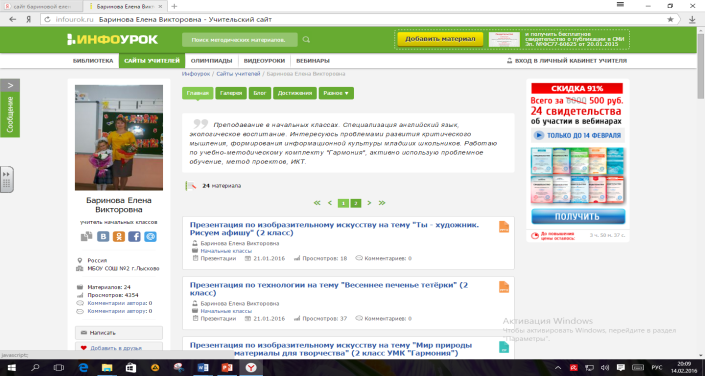 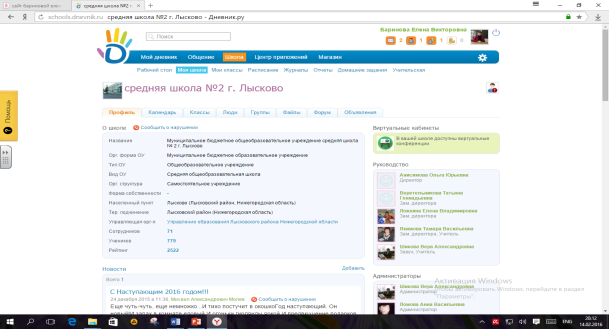 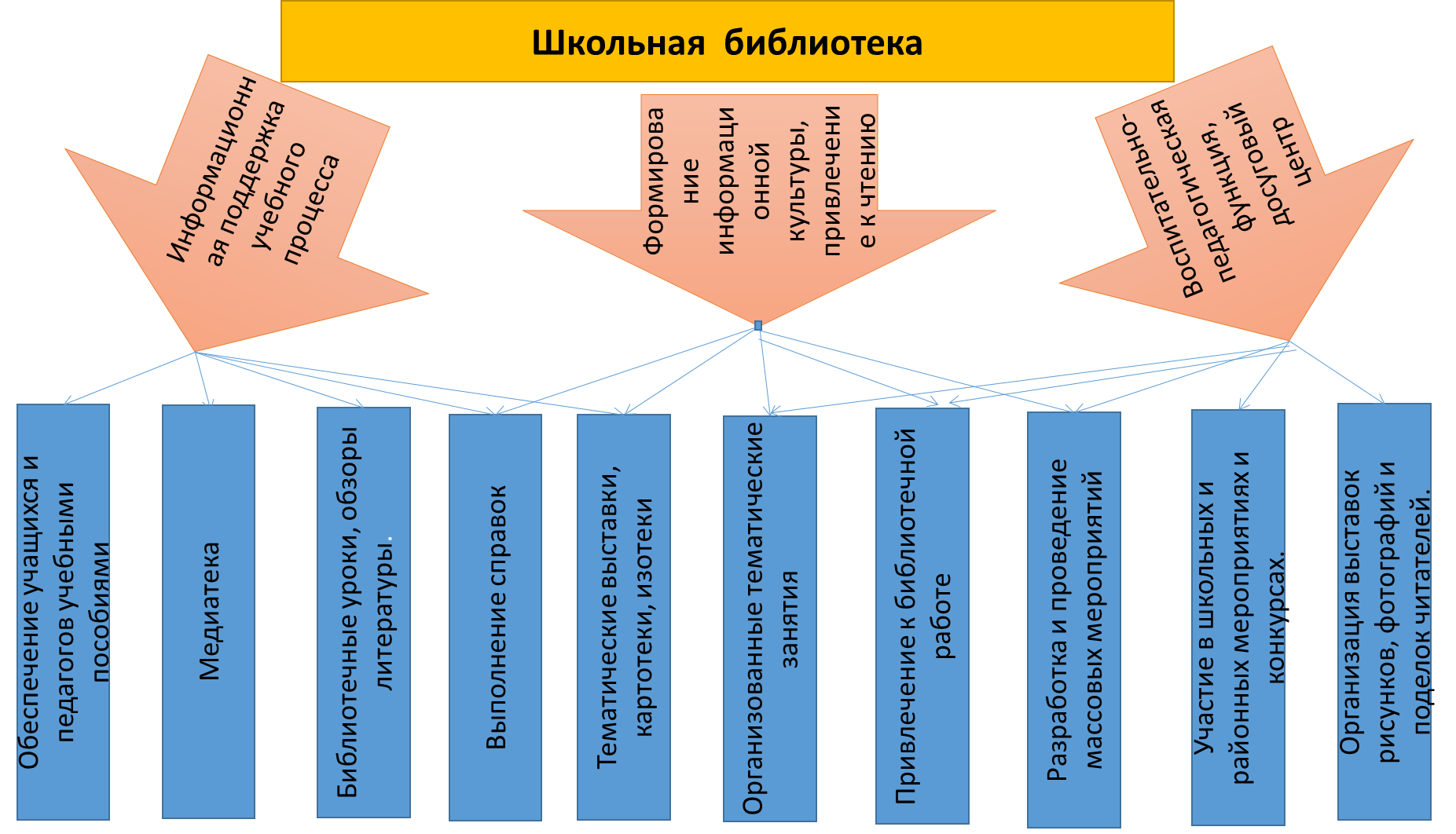 Формы работы с учащимися
Внеклассная деятельность
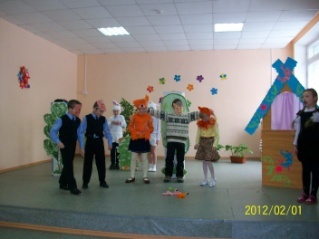 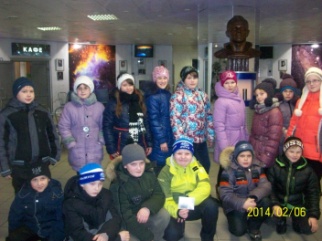 Урочная деятельность
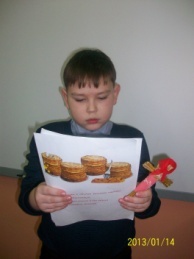 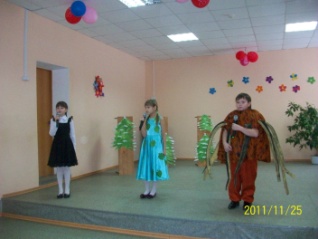 Внеурочная деятельность
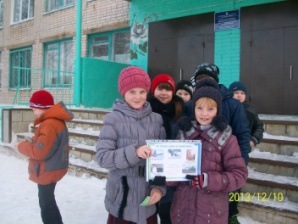 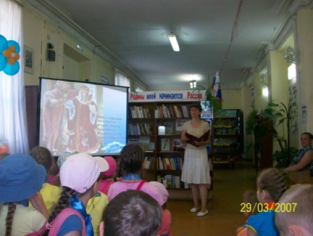 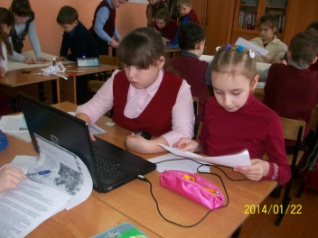 Летняя оздоровительная деятельность
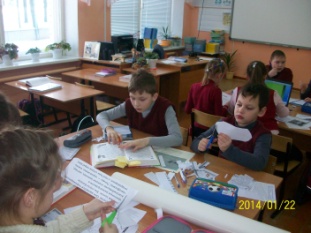 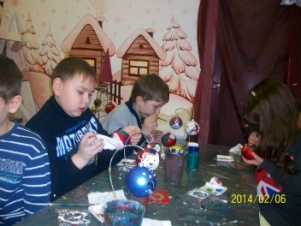 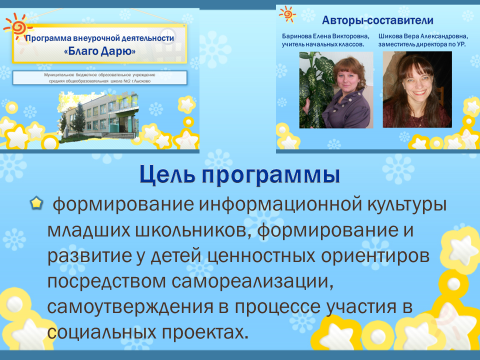 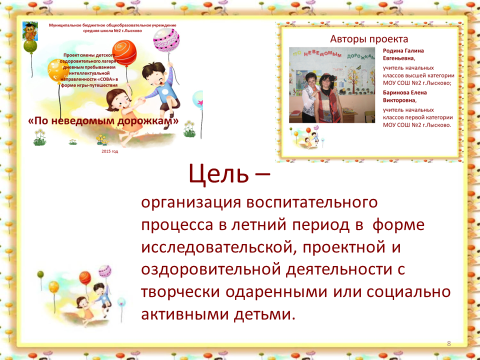 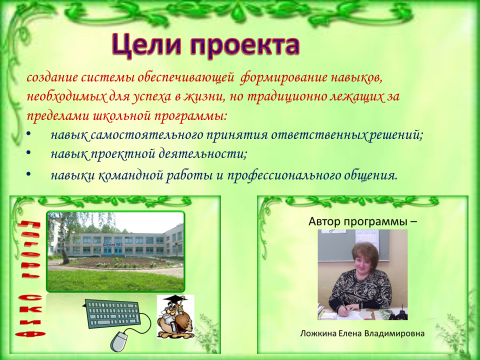 Формы работы с родителями      Формы работы с педагогами
Проведение опроса с целью изучения потребностей родителей.
Дни семейной информации.
Тематические консультации.
Лектории.
Семинары.
Конкурсы.
Консультации
Практикумы
Семинары
Круглые столы
Конкурсы
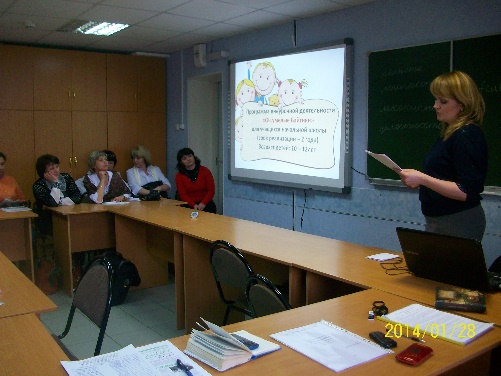 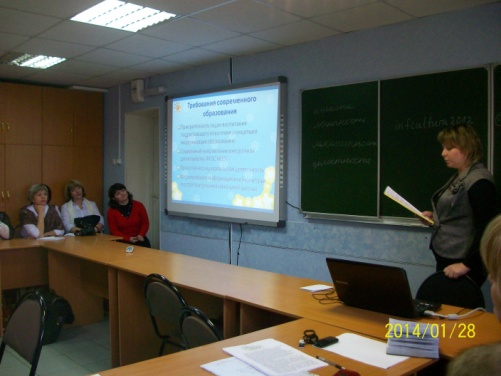 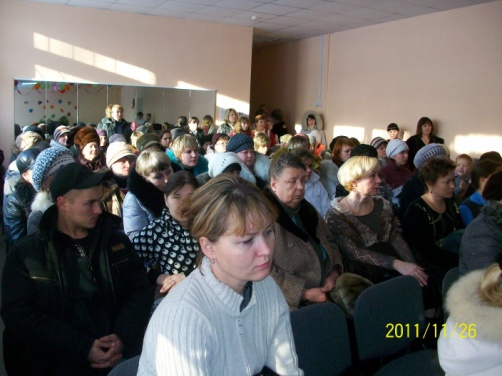 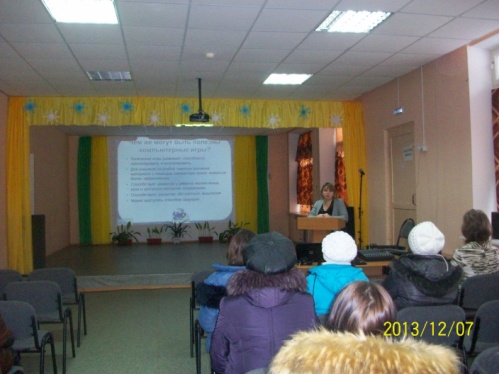 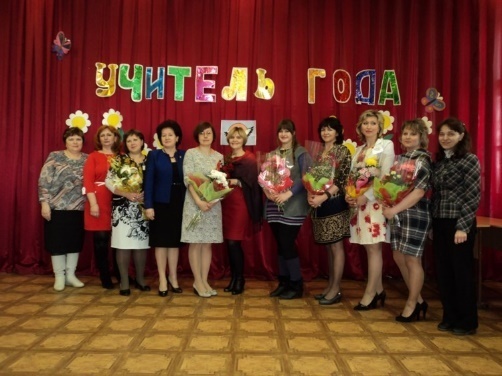 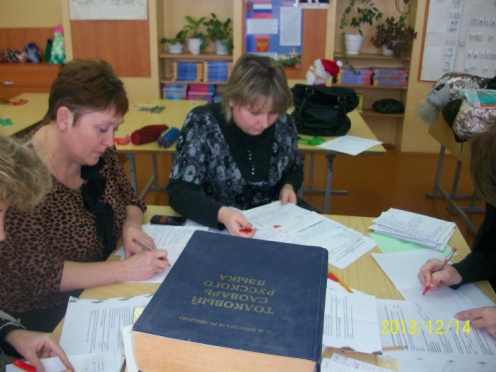 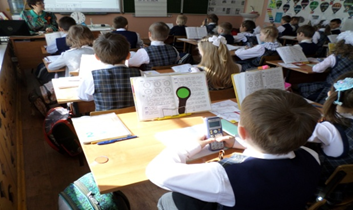 Система внешних контактов
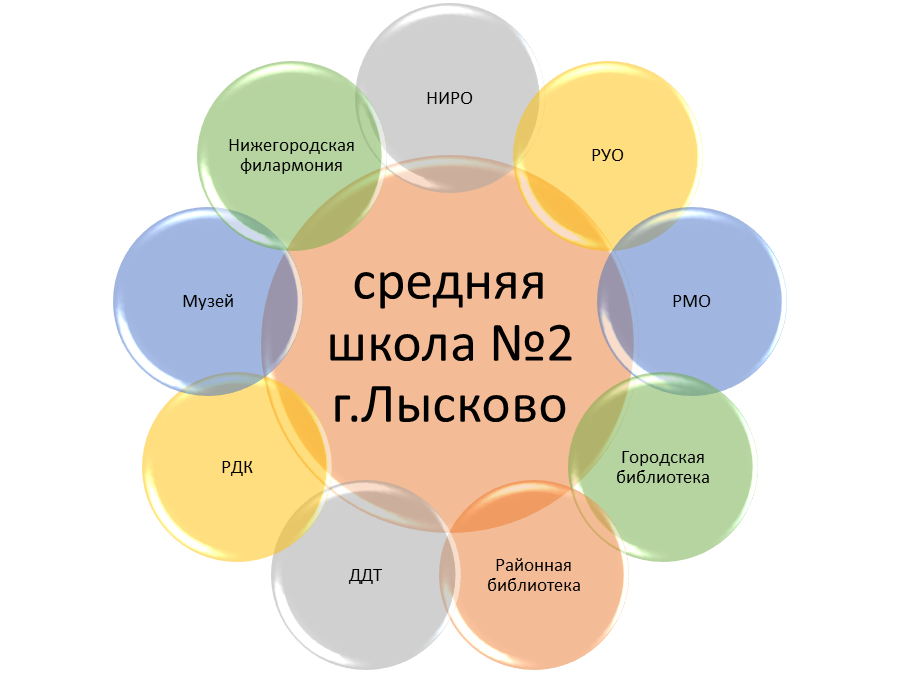 Спасибо за внимание!